找规律
幼儿园大班科学
教师：张世平
 泸县立石镇中心幼儿园
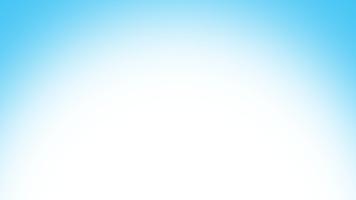 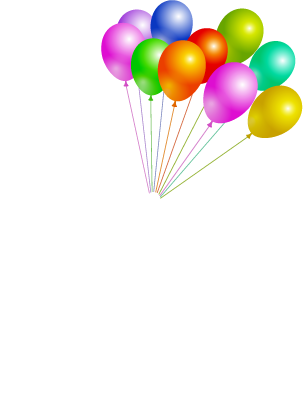 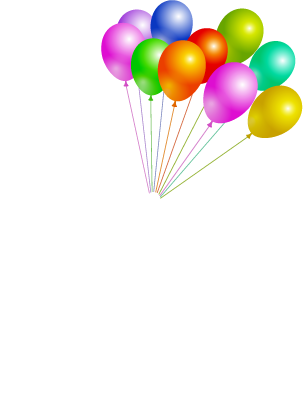 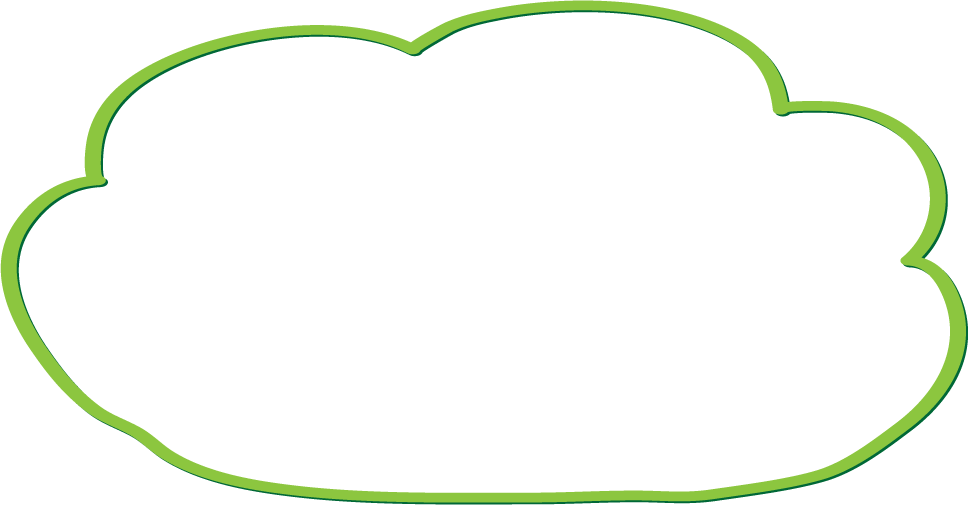 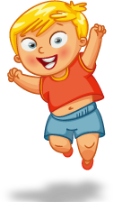 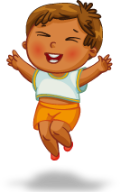 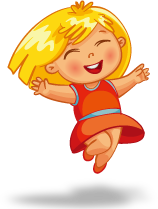 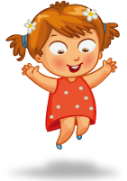 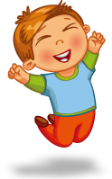 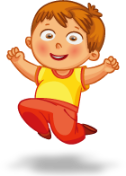 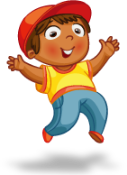 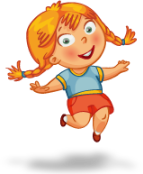 活动目标
1.通过观察物品的有序排列，初步认识简单的排列规律，并能根据规律进行简单推断。
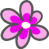 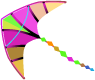 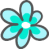 2.能仔细观察物品排列规律，锻炼观察能力，培养比较和判断的能力。
3.发展逻辑思维能力，激发对学习的兴趣，对生活现象的关注。
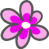 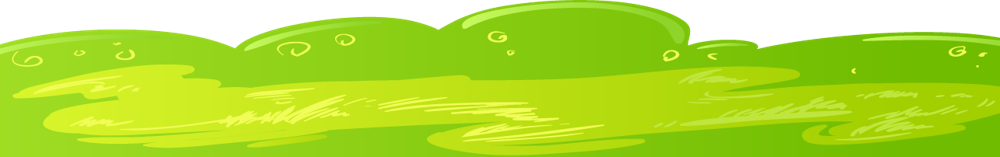 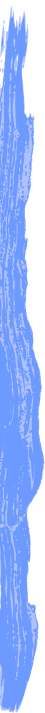 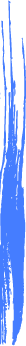 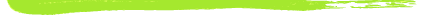 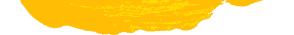 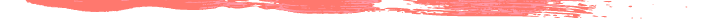 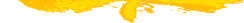 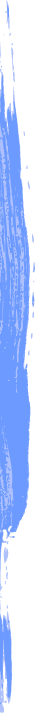 看一看
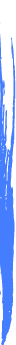 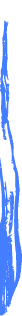 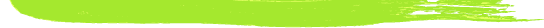 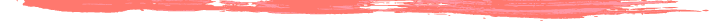 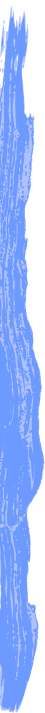 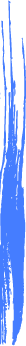 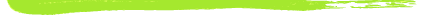 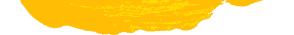 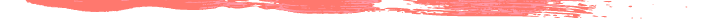 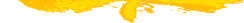 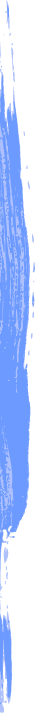 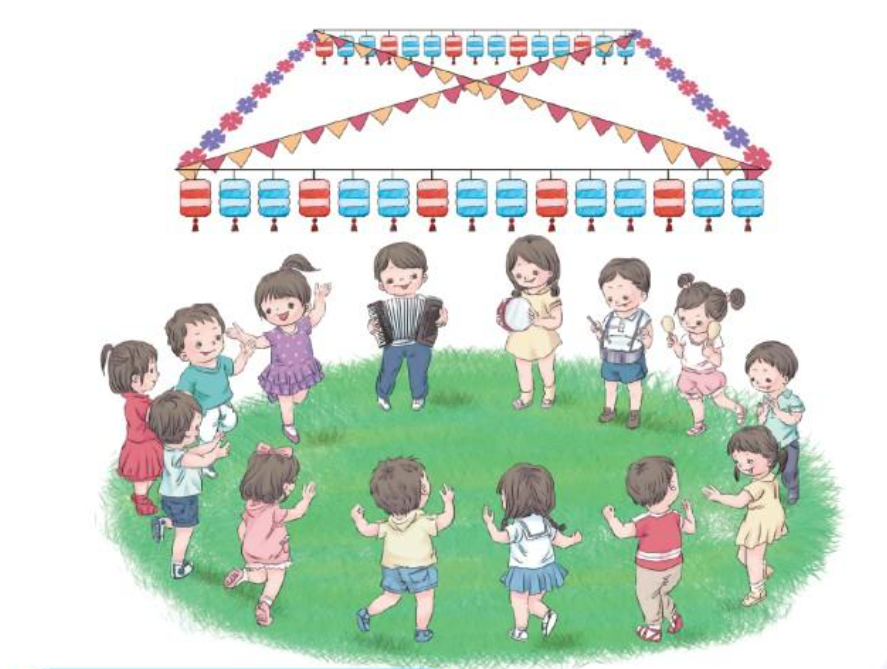 看一看
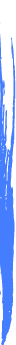 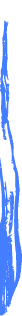 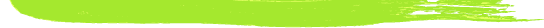 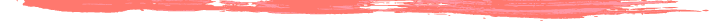 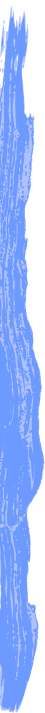 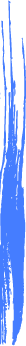 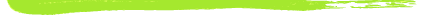 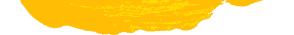 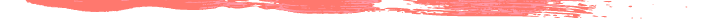 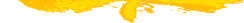 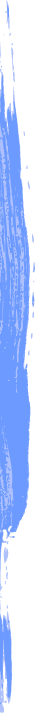 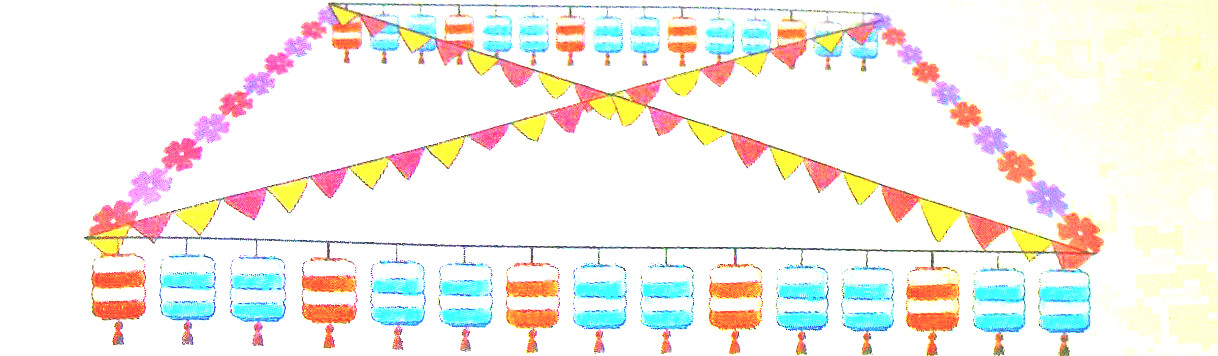 找一找
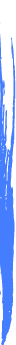 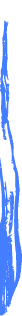 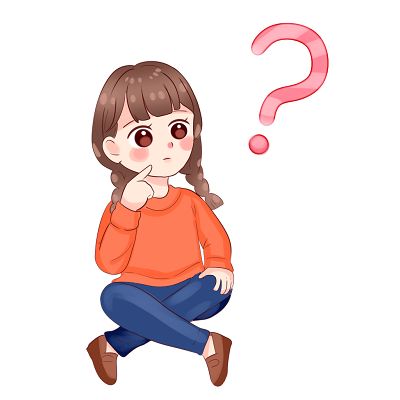 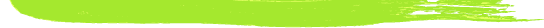 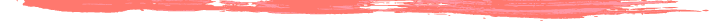 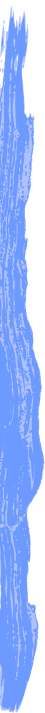 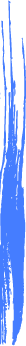 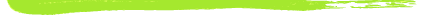 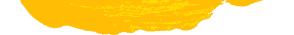 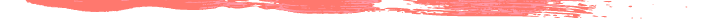 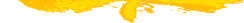 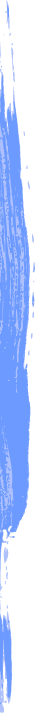 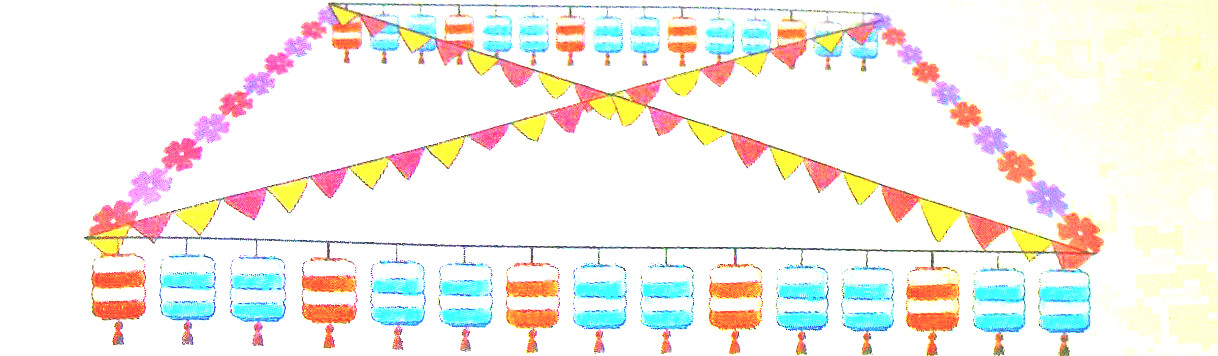 找一找
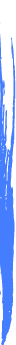 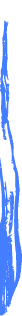 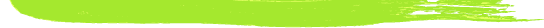 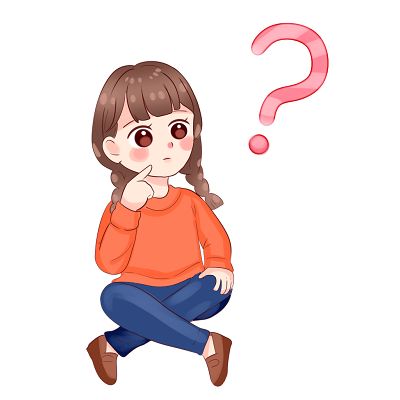 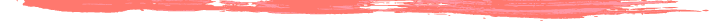 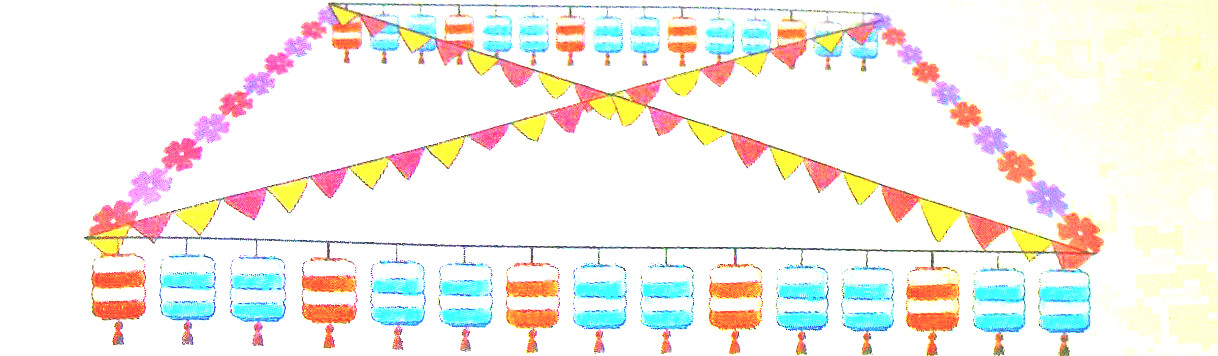 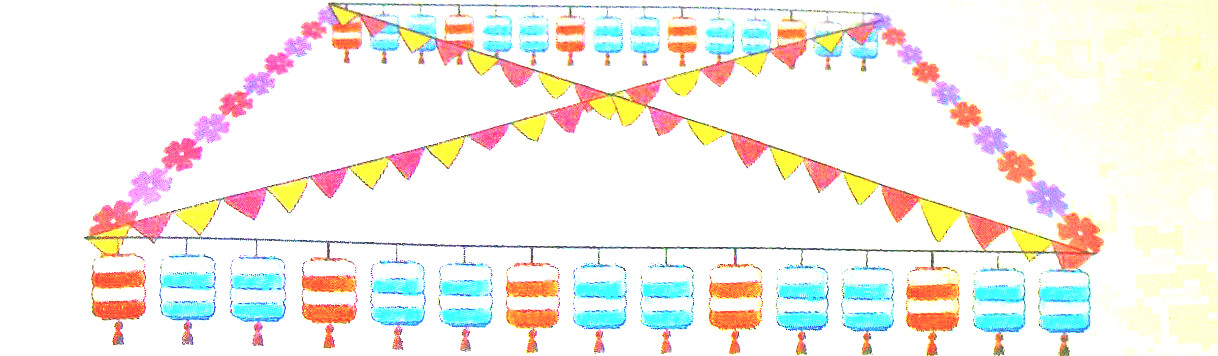 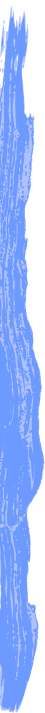 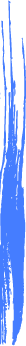 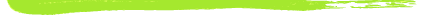 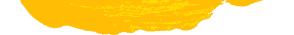 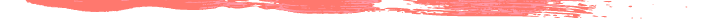 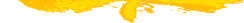 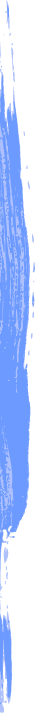 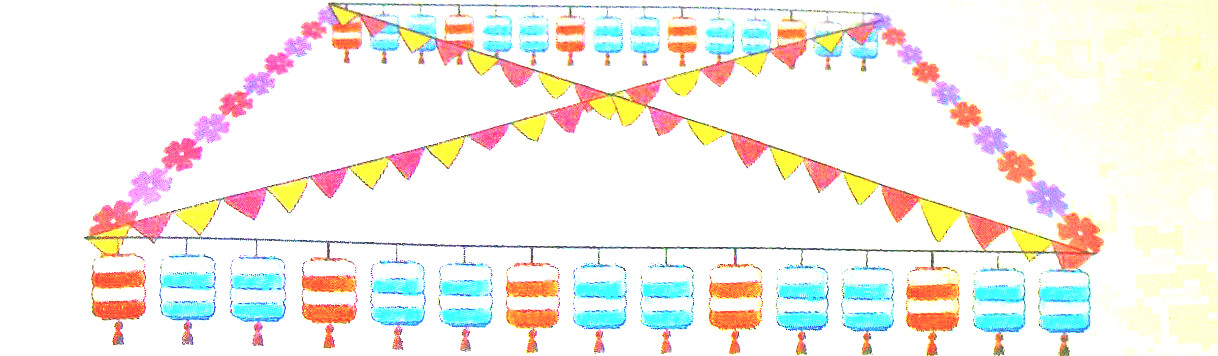 找一找
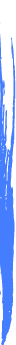 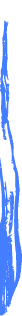 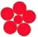 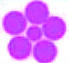 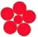 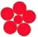 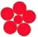 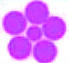 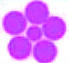 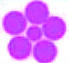 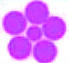 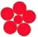 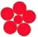 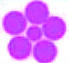 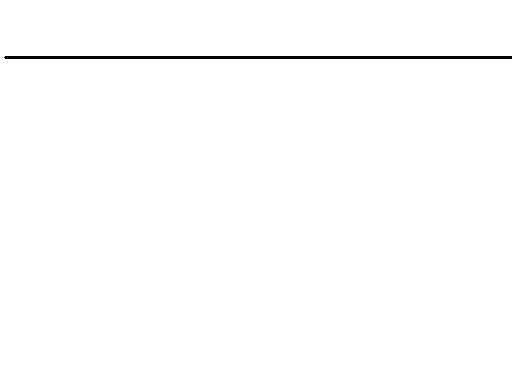 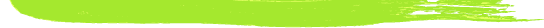 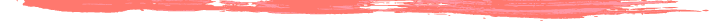 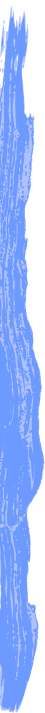 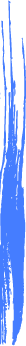 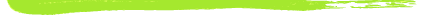 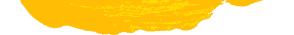 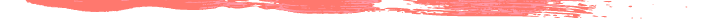 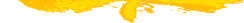 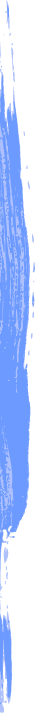 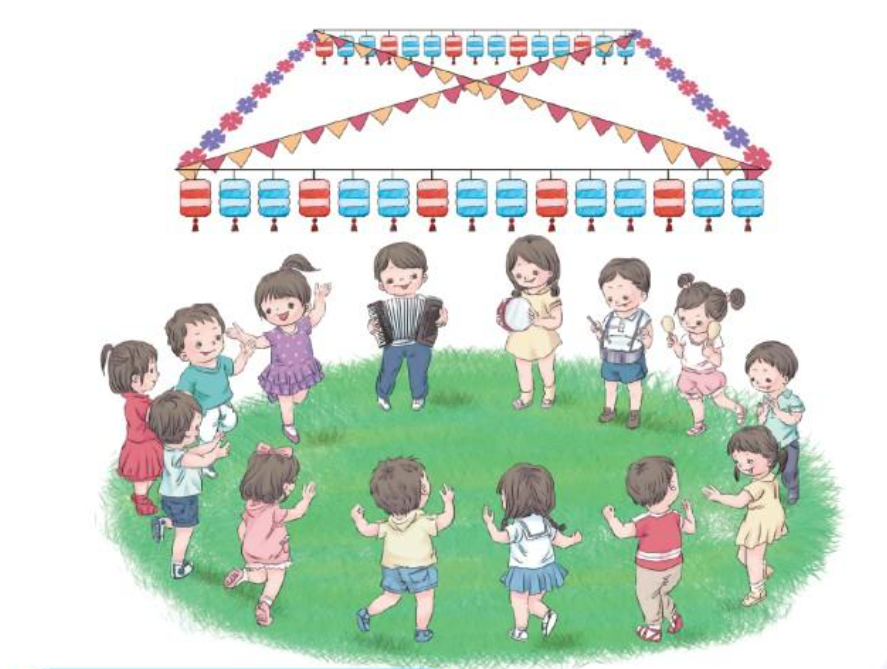 找一找
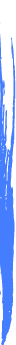 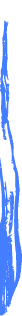 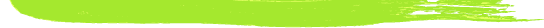 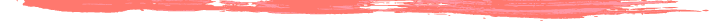 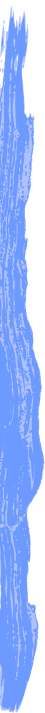 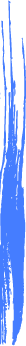 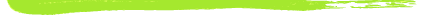 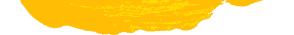 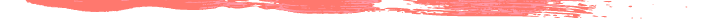 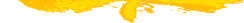 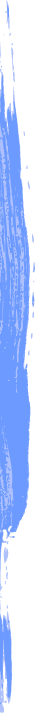 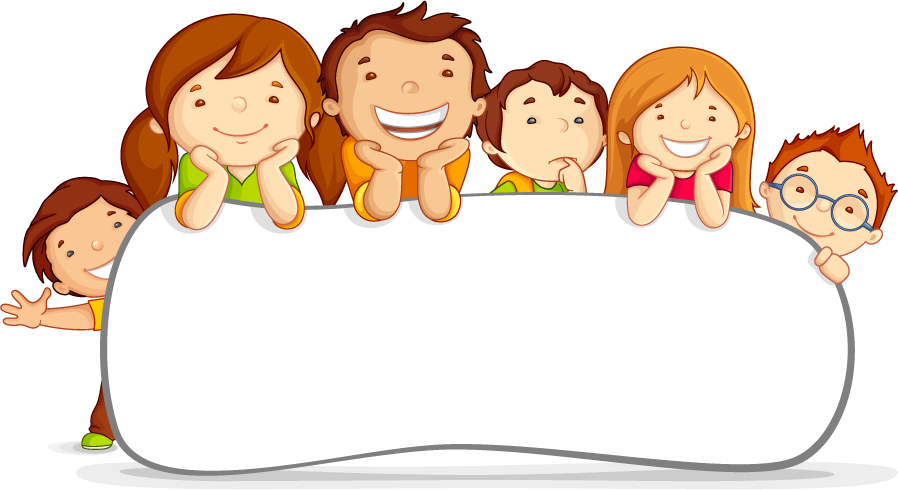 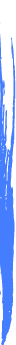 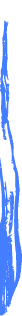 趣味闯关游戏
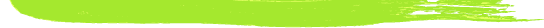 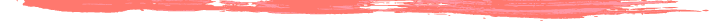 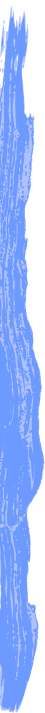 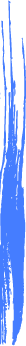 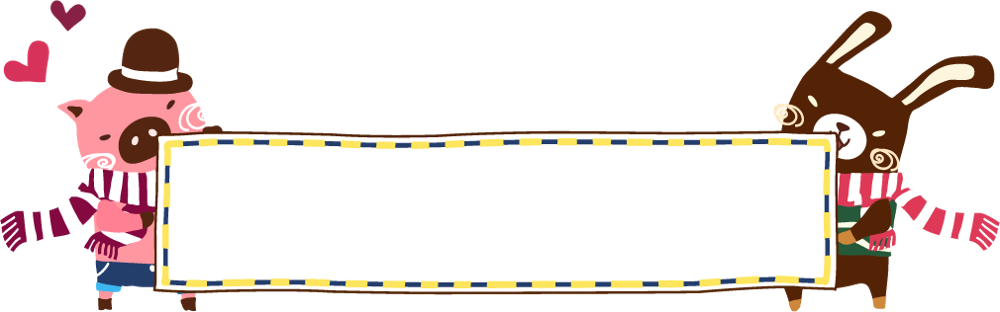 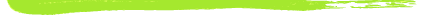 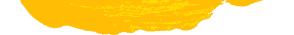 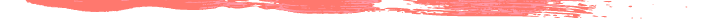 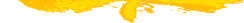 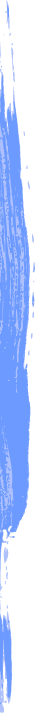 1.漂亮的串珠
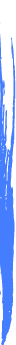 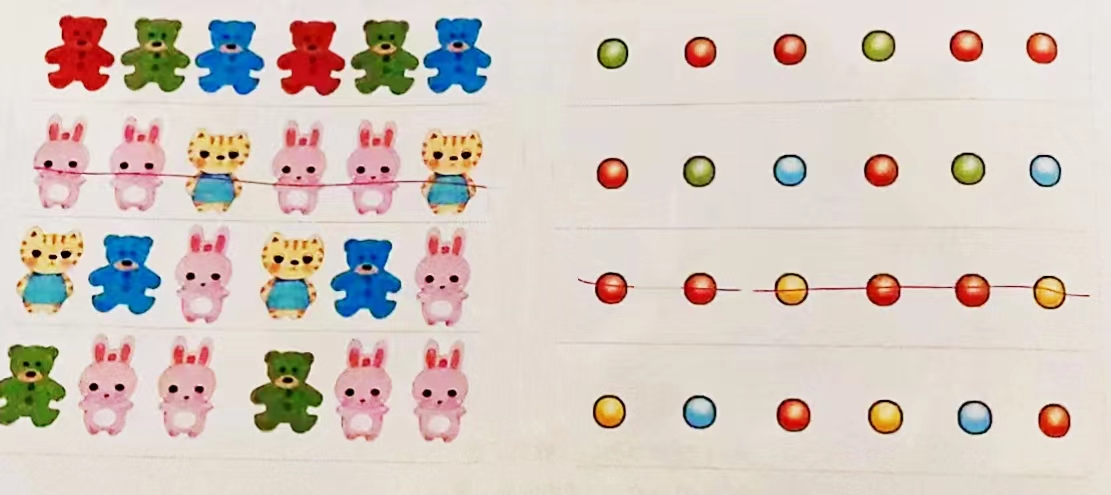 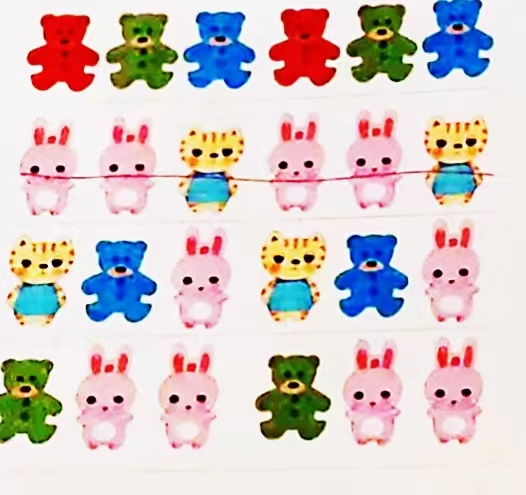 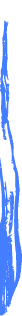 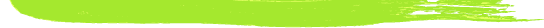 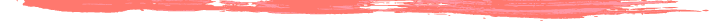 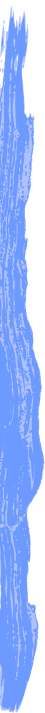 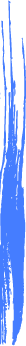 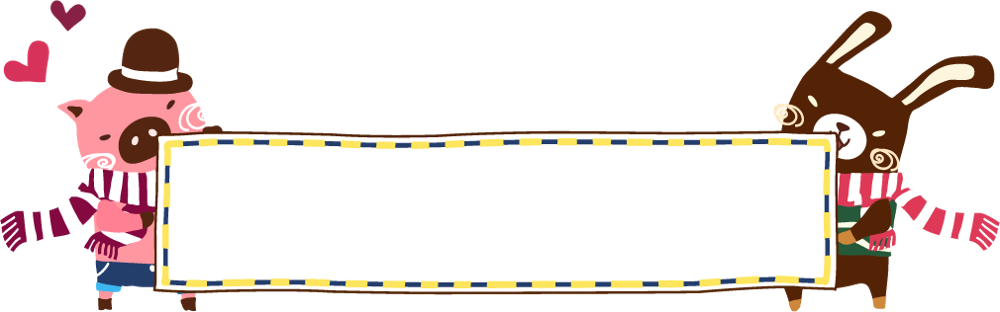 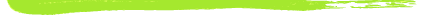 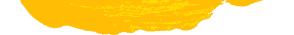 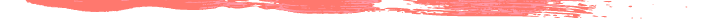 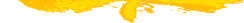 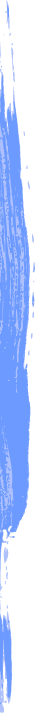 1.漂亮的串珠
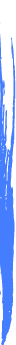 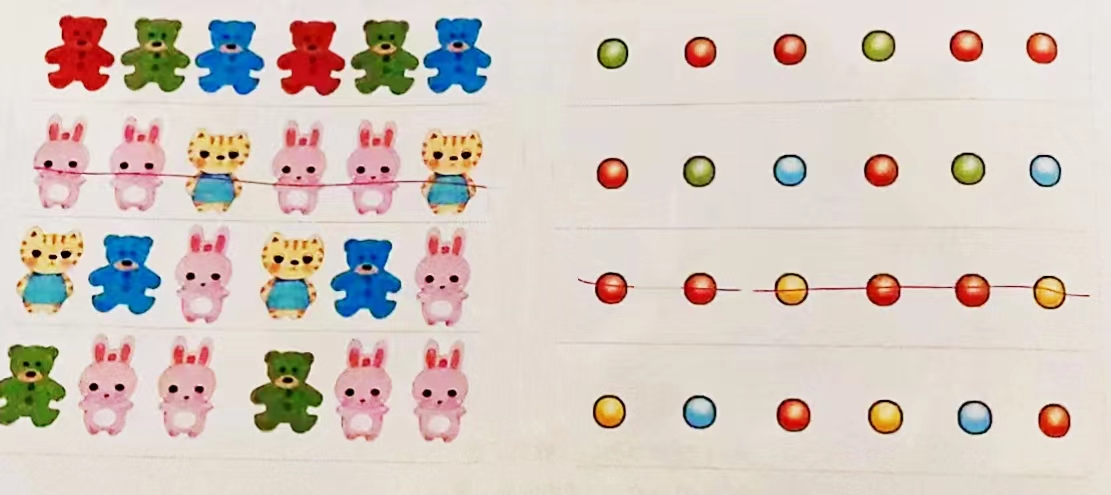 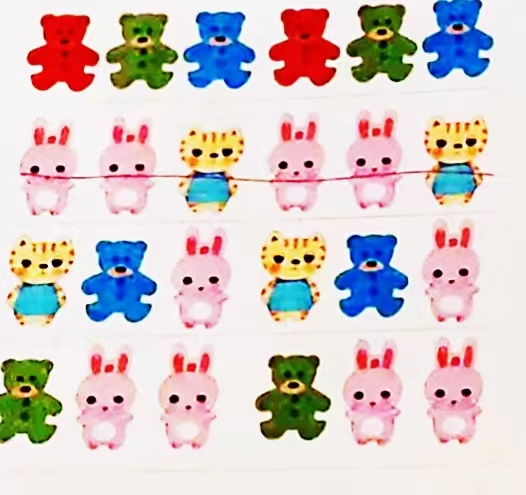 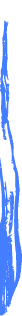 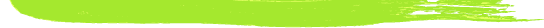 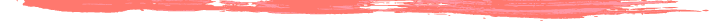 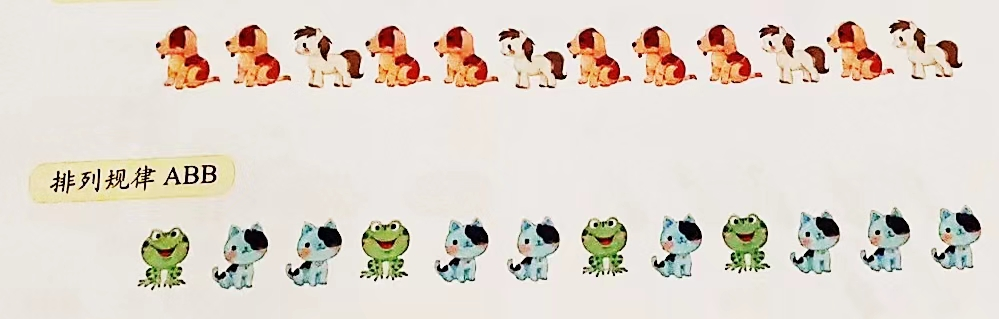 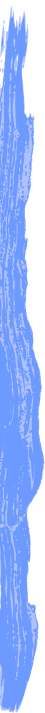 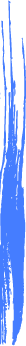 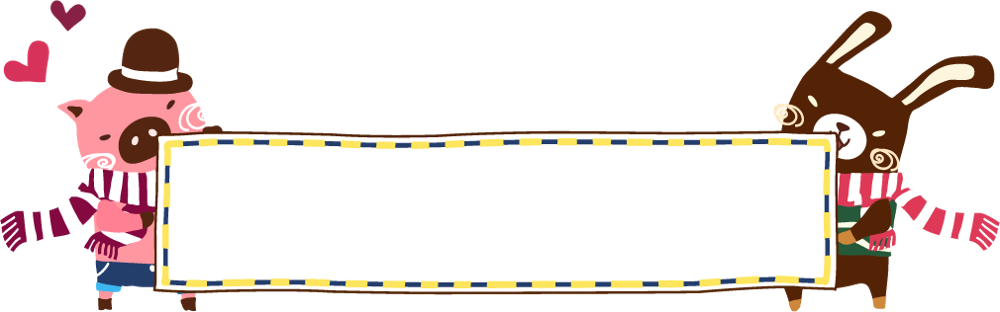 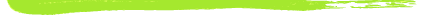 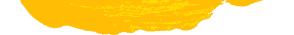 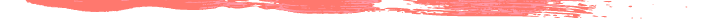 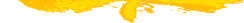 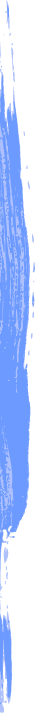 2.谁站错了位置
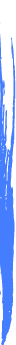 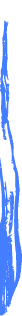 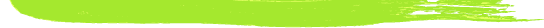 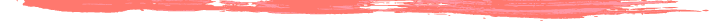 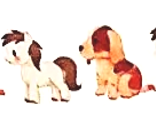 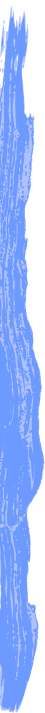 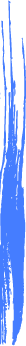 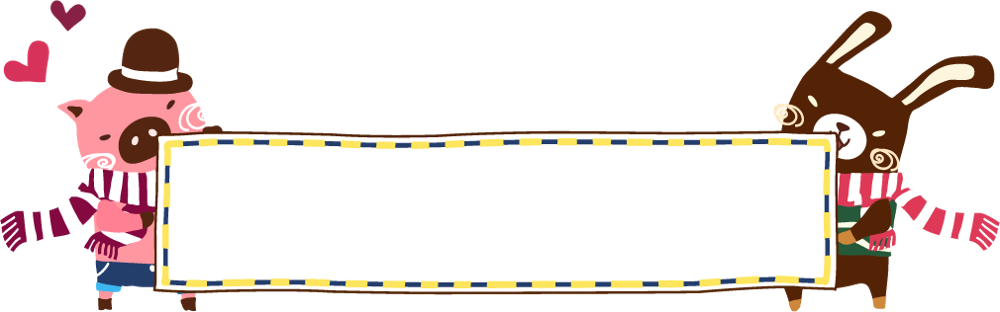 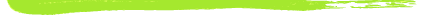 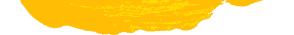 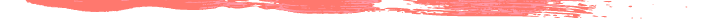 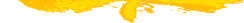 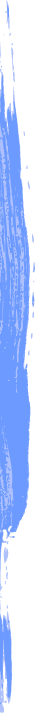 谁站错了位置
2.谁站错了位置
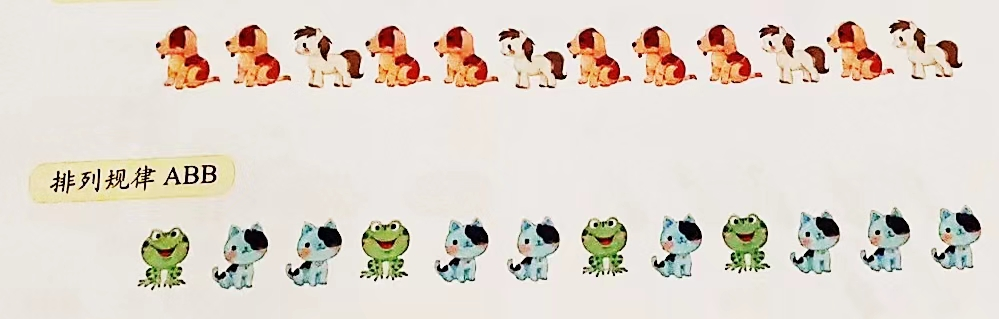 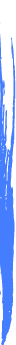 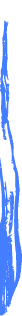 AAB式排列
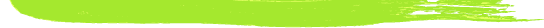 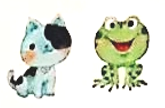 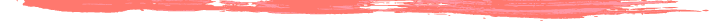 ABB式排列
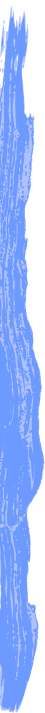 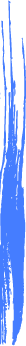 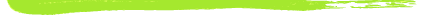 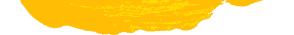 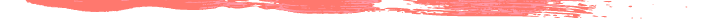 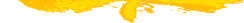 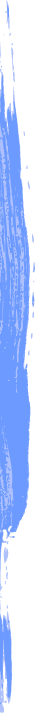 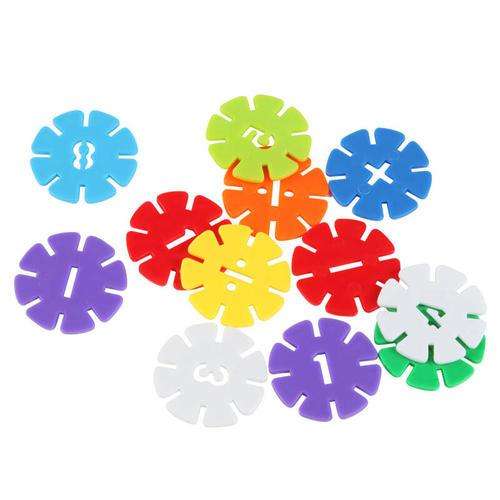 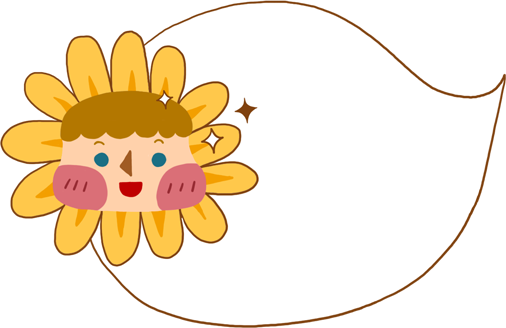 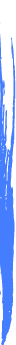 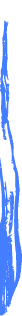 做一做
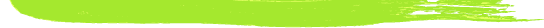 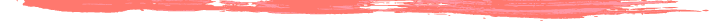 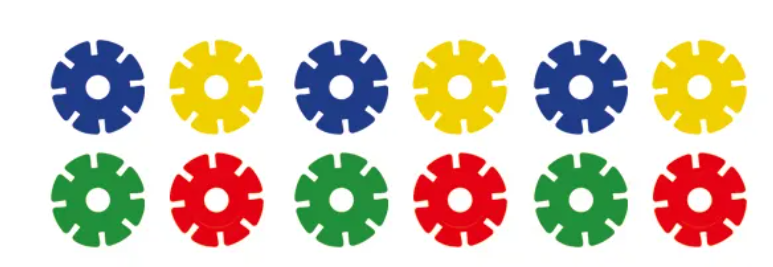 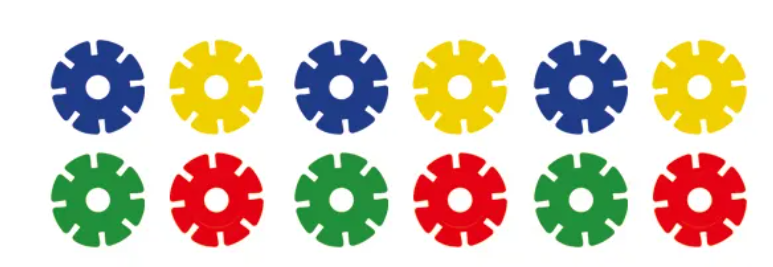 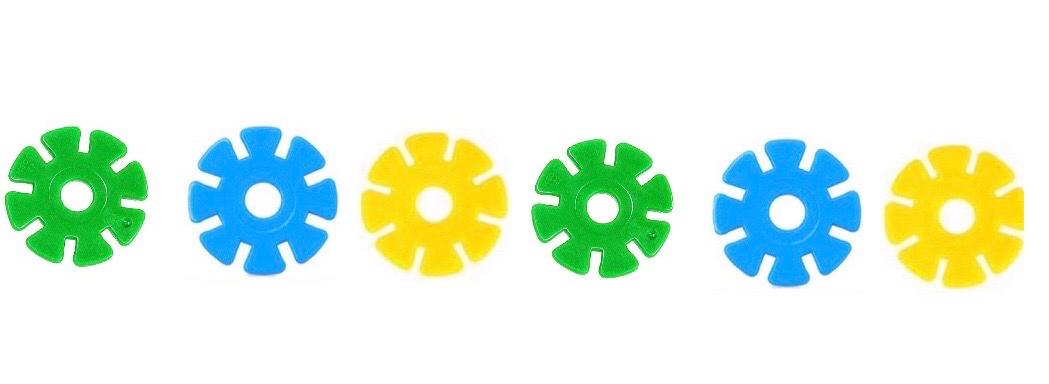 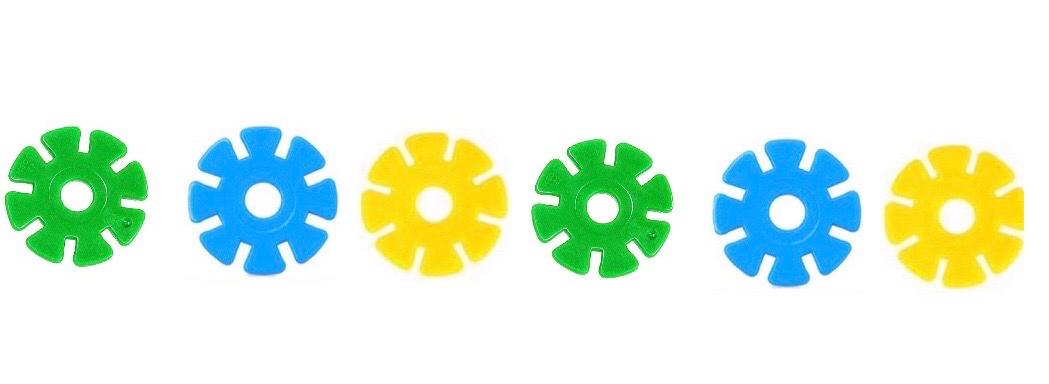 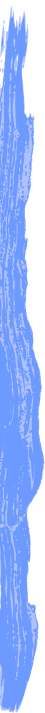 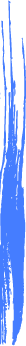 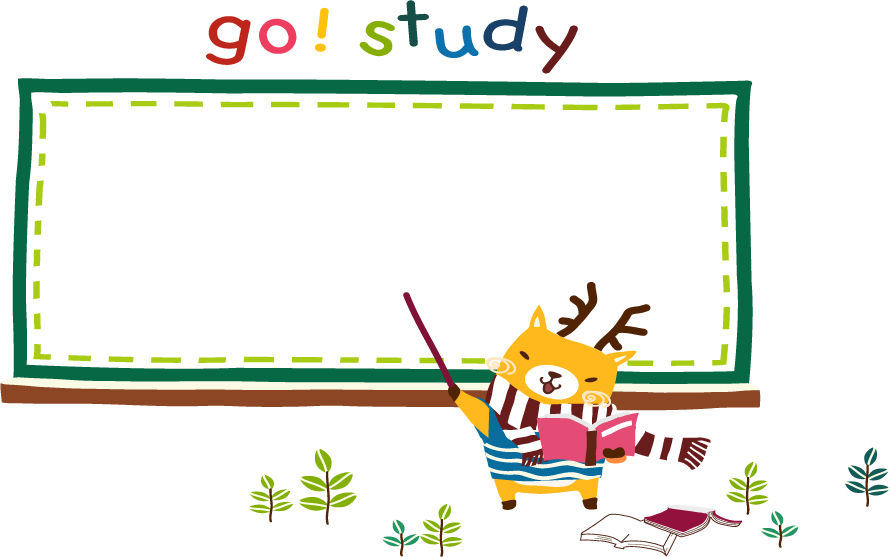 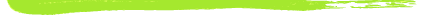 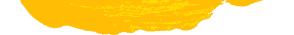 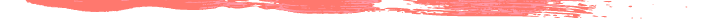 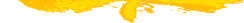 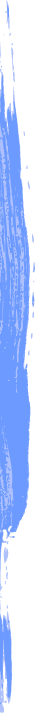 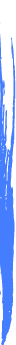 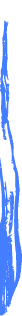 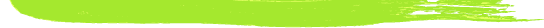 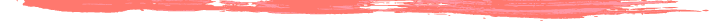 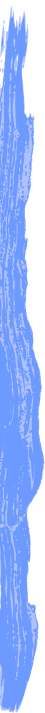 生活中的规律
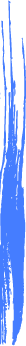 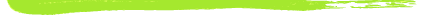 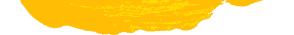 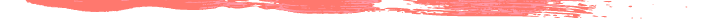 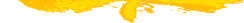 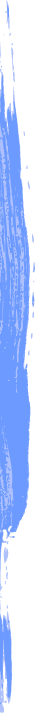 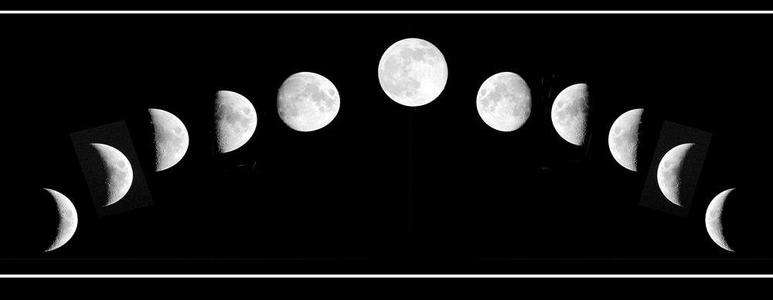 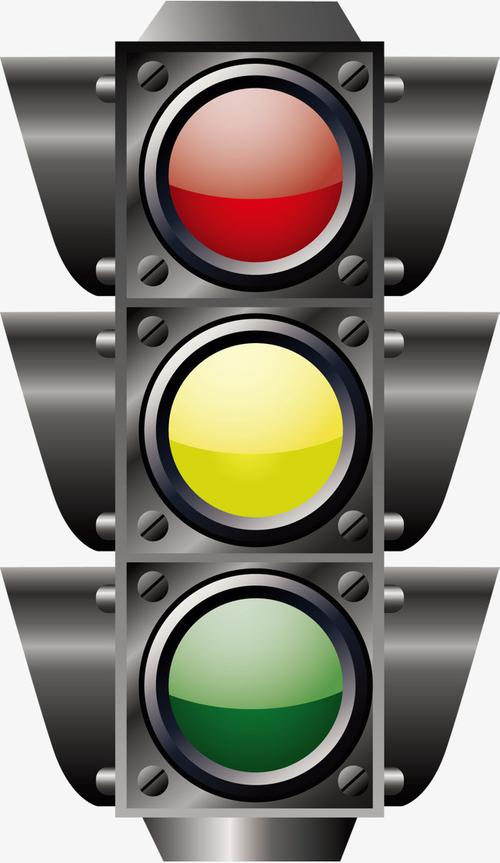 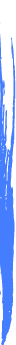 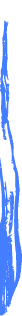 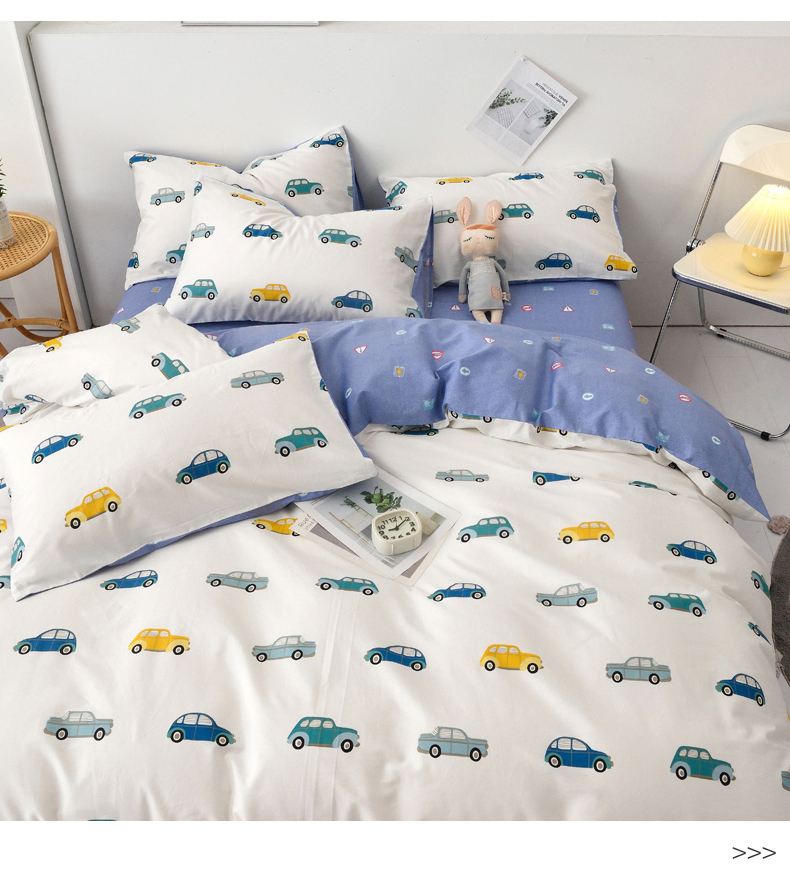 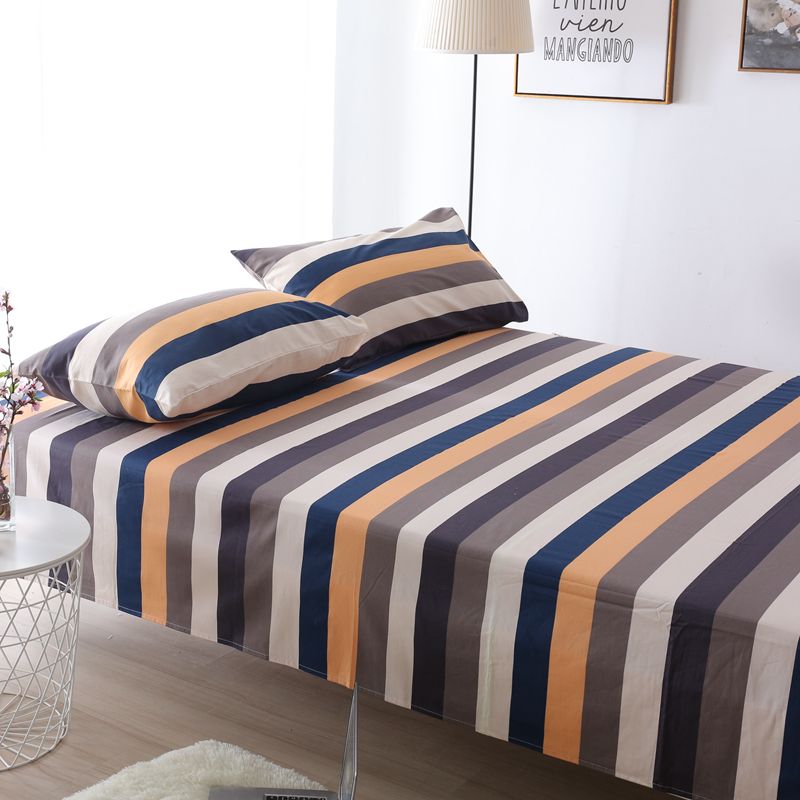 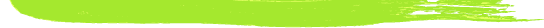 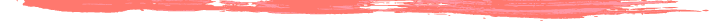 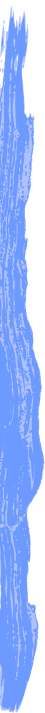 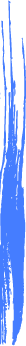 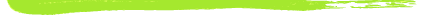 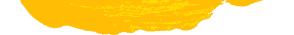 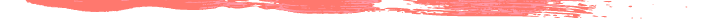 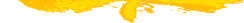 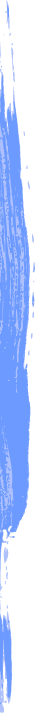 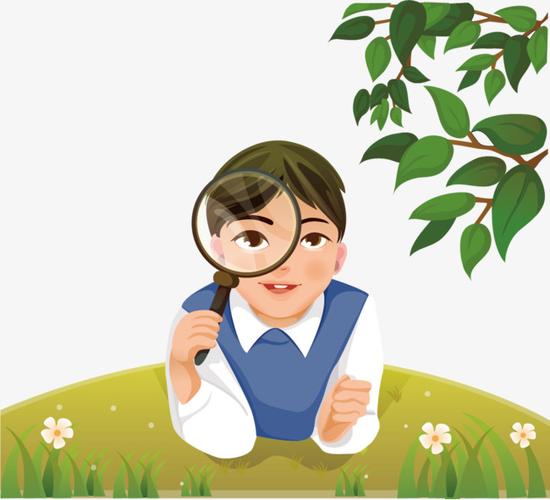 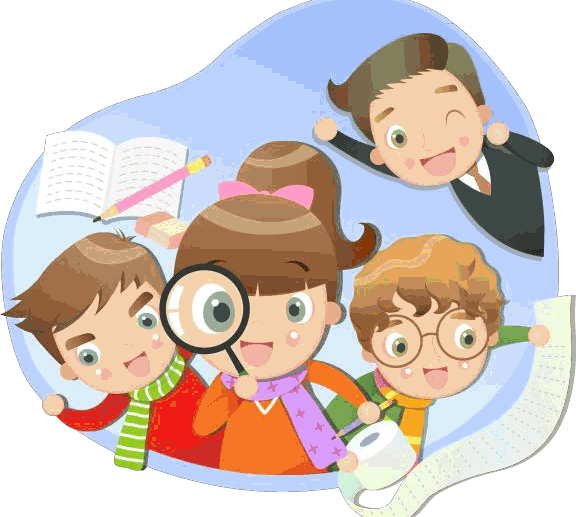 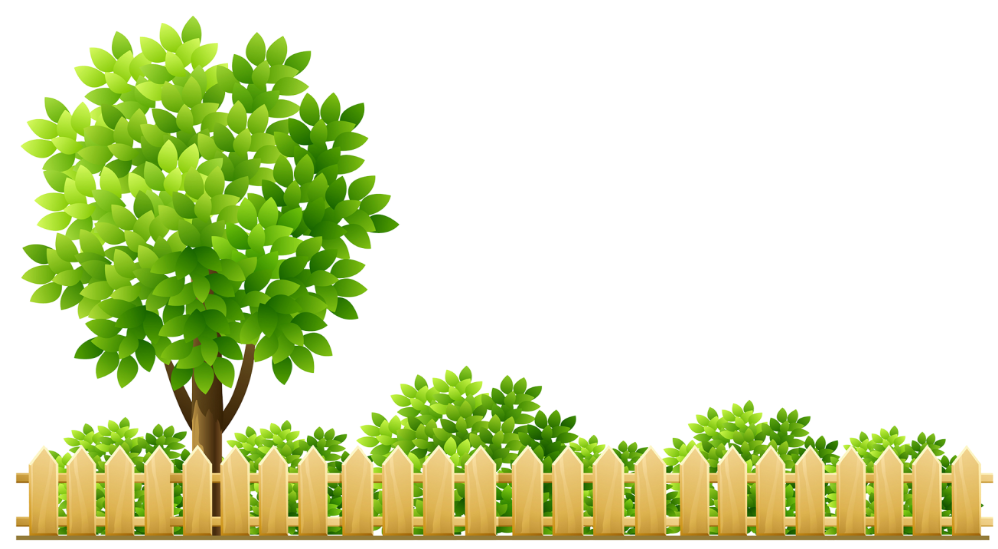 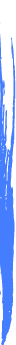 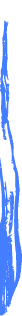 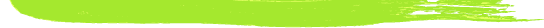 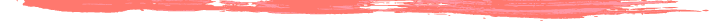 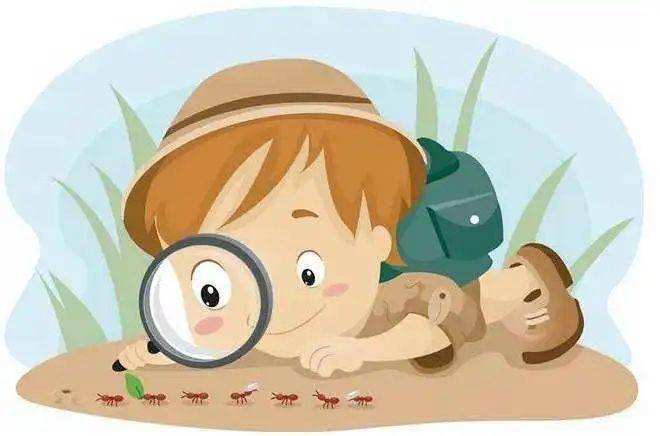 谢谢倾听!